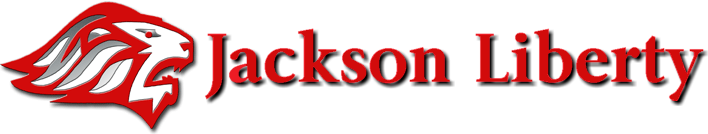 WELCOME
United States History I
Mrs. O’Connor
Room # C122
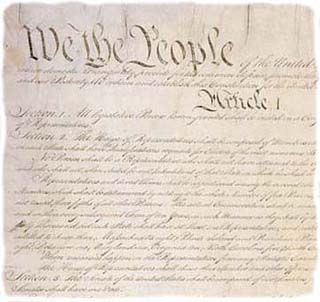 Class Description
USI is a course that moves through the history of the United States beginning with the causes of the Civil War and ending at the New Deal. 

It’s purpose is to make students think about the development of American society, politics and economy. 

Required Course for graduation.
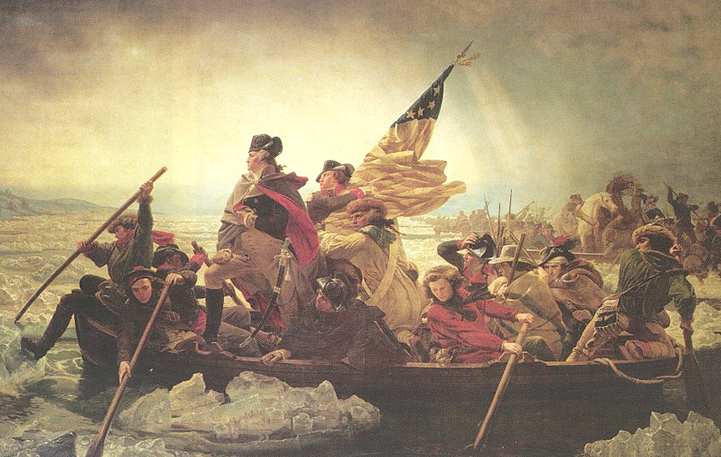 CP Grading Policy and Homework
50%  tests, quizzes, projects

30%  homework

20% class work and participation

Homework will be graded
Late Work- 1 day at 50%
Absent= day for day
Absent folder
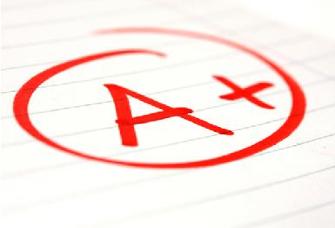 Rules- Expectations- Policies
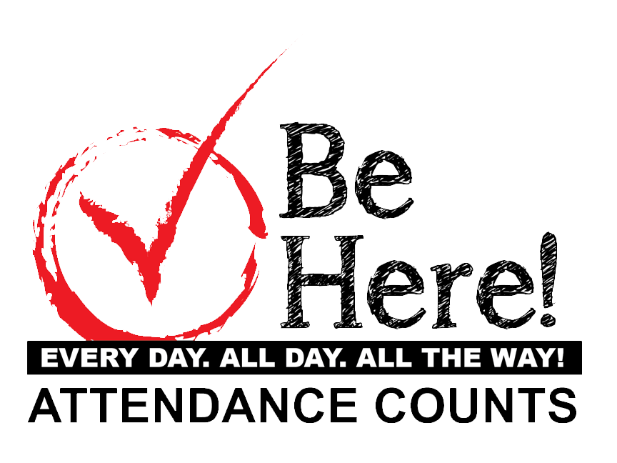 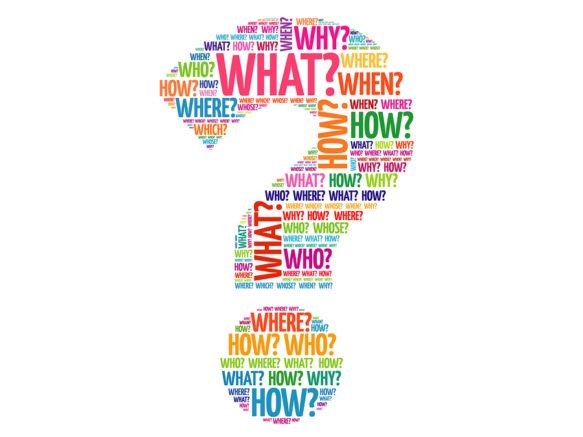 No Phones!!!
Be an Active Learner
Academic Integrity 
Come to class prepared and on time
Technology Conduct
Absences 
Final Exams and Exemptions
Hats/Hoods/Headphones 
Food and Drinks
New School IDs 
RESPECT!!!!!
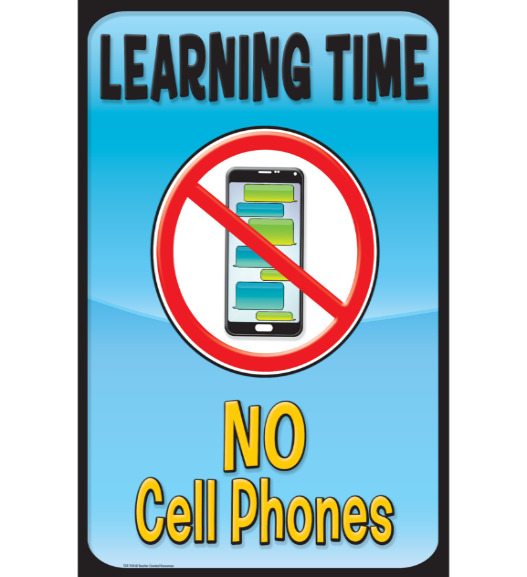 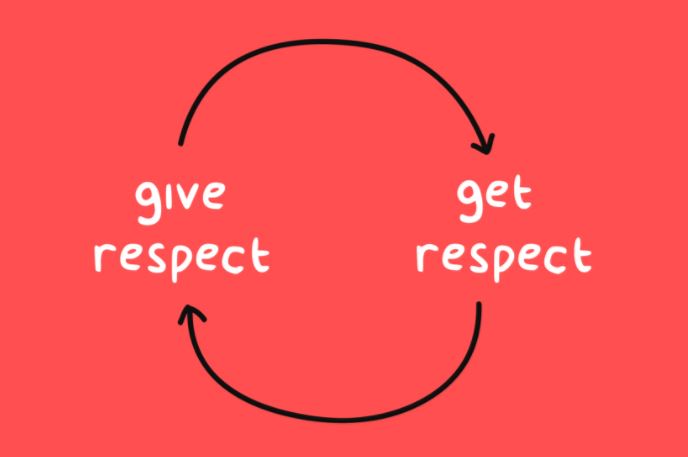 New Bell Schedule
Common Lunch
Supervised QUIET Study Areas:
Students will be
working and noise/distractions
will be kept
to a minimum.
Supervised Study
Areas Include:
Lecture Hall - (no food)
IMC - (no food)
Auditorium - (no food)
 Weight Room (no food)
Cafeterias 
Gymnasiums (bleachers)
Grand Hallway
Areas around school
Supervised SOCIAL Study Areas: 
Students may be collaborating or
working together.
Polite social interaction
will be permitted.
Meet with Coach and Advisors
Extra help or make up assignments/tests with teachers during office hours
Meet with friends
Study
Meet with Guidance, CST, SAC
Mrs. OConnor's Office Hours
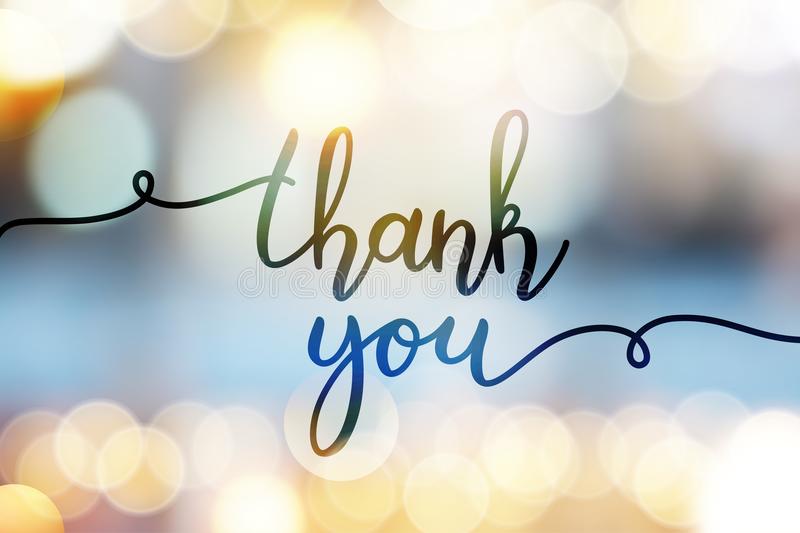 Contact information:

Email: jloconnor@jacksonsd.org
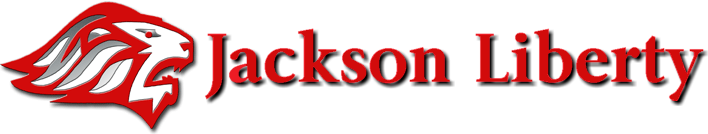 WELCOME
United States History I
Honors
Mrs. O’Connor
Room # C122
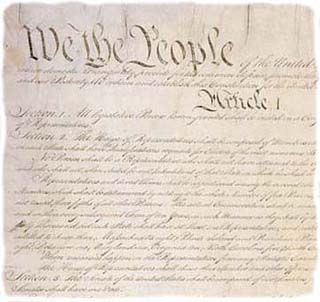 Class Description
USI is a course that moves through the history of the United States beginning with the causes of the Civil War and ending at the New Deal. 

It’s purpose is to make students think about the development of American society, politics and economy. 

Required Course for graduation.
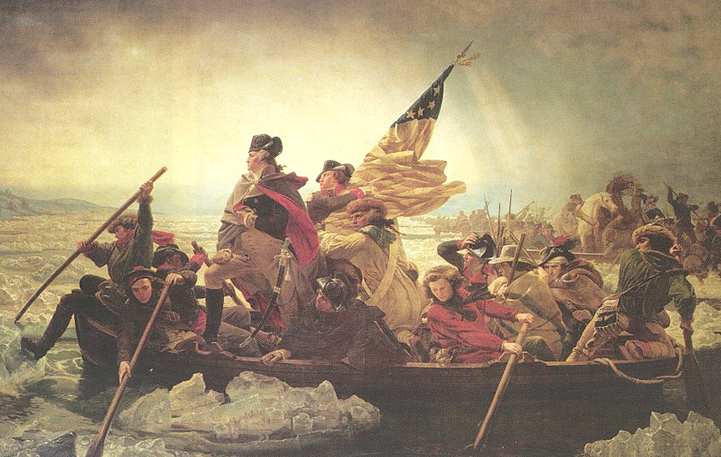 Honors Grading Policy and Homework
65%  tests, quizzes, projects

25%  homework

10% class work and participation

Homework will be graded
Late Work- 1 day at 50%
Absent= day for day
Absent folder
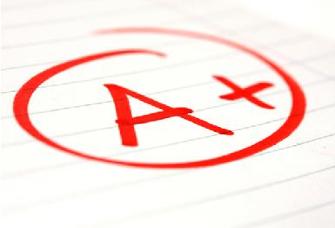 Rules- Expectations- Policies
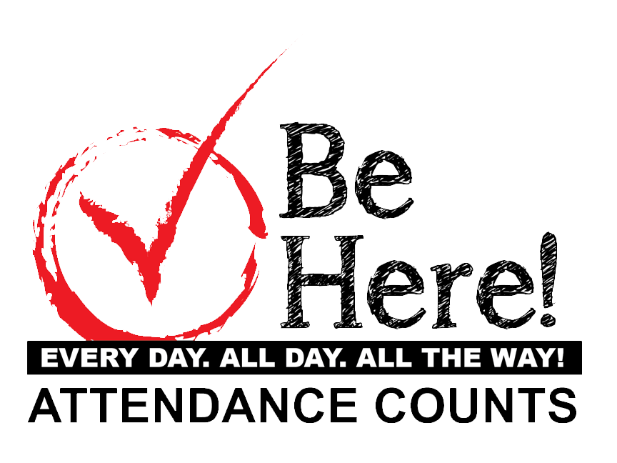 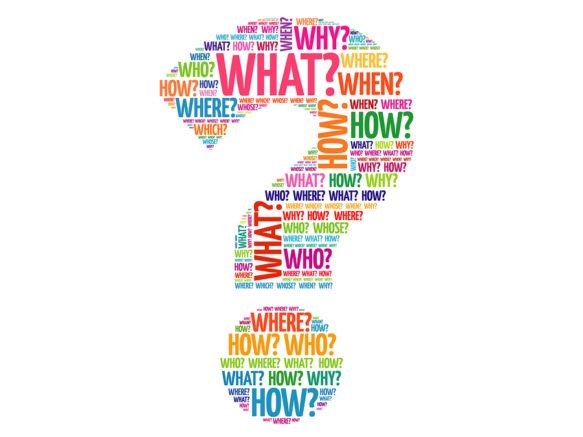 No Phones!!!
Be an Active Learner
Academic Integrity 
Come to class prepared and on time
Technology Conduct
Absences 
Final Exams and Exemptions
Hats/Hoods/Headphones 
Food and Drinks
New School IDs 
RESPECT!!!!!
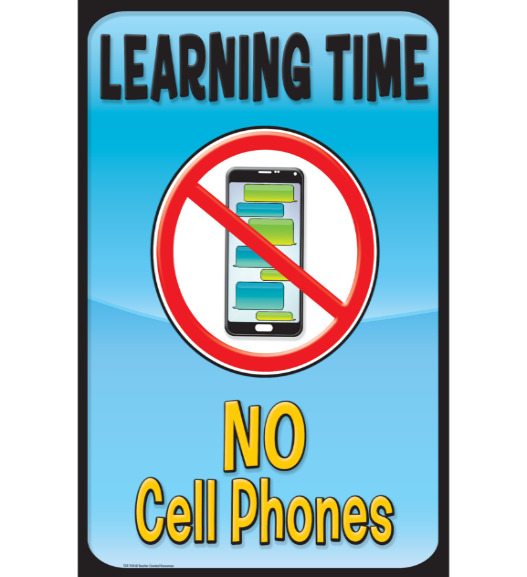 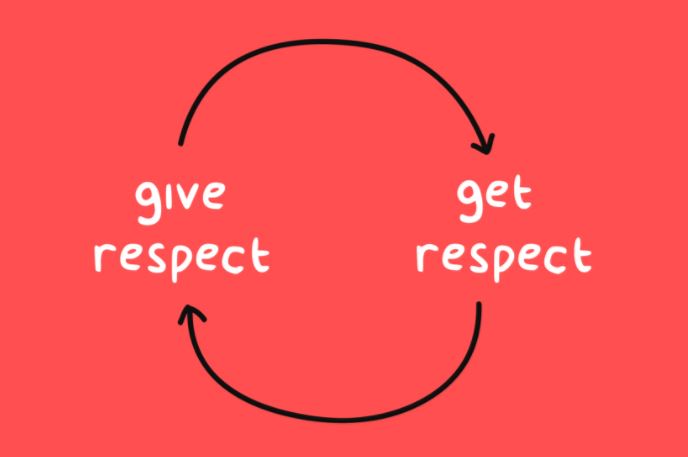 New Bell Schedule
Common Lunch
Supervised QUIET Study Areas:
Students will be
working and noise/distractions
will be kept
to a minimum.
Supervised Study
Areas Include:
Lecture Hall - (no food)
IMC - (no food)
Auditorium - (no food)
 Weight Room (no food)
Cafeterias 
Gymnasiums (bleachers)
Grand Hallway
Areas around school
Supervised SOCIAL Study Areas: 
Students may be collaborating or
working together.
Polite social interaction
will be permitted.
Meet with Coach and Advisors
Extra help or make up assignments/tests with teachers during office hours
Meet with friends
Study
Meet with Guidance, CST, SAC
Mrs. OConnor's Office Hours
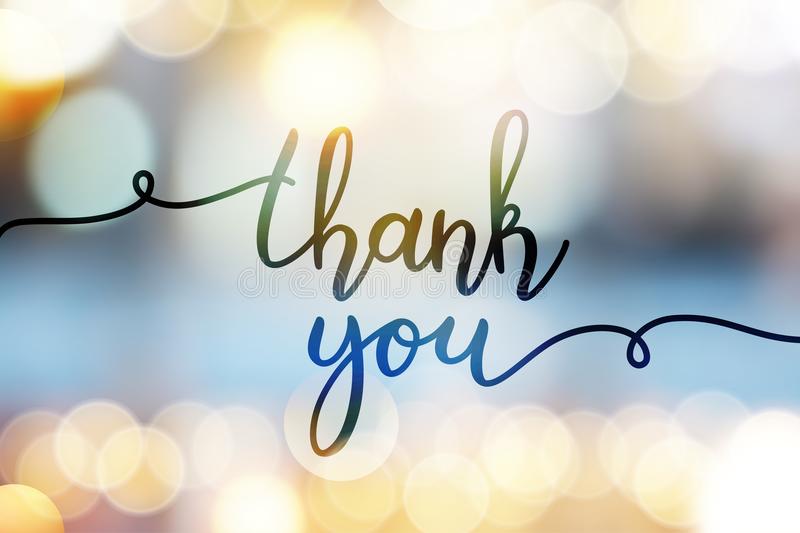 Contact information:

Email: jloconnor@jacksonsd.org
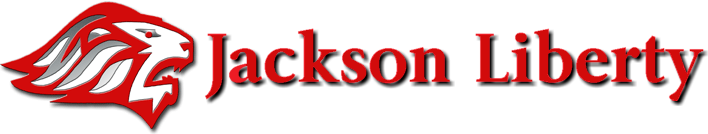 WELCOME
AP United States History
Mrs. O’Connor
Room # C122
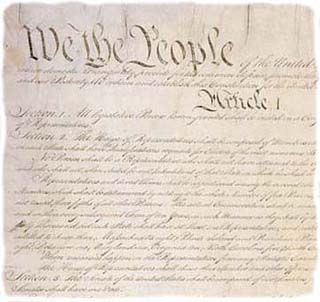 Class Description
APUSH  is a Junior/Senior level class taught in an A/B Day format all year long. Students are required to complete summer work for the first day of class, no exceptions. An extensive amount of reading and writing will be assigned for each class and graded at a college- level. Students will be responsible for not only reading the textbook in its entirety but a variety of other primary and secondary sources as well that will help create a full picture of American History. All students enrolled in this course are required to take the AP Exam.
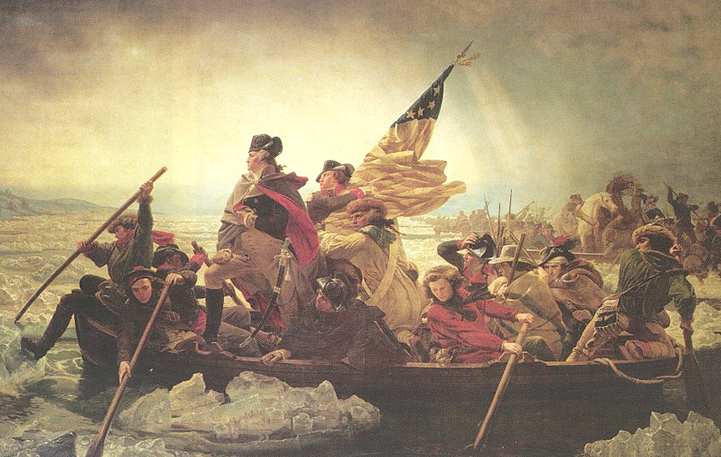 APUSH Grading Policy and Homework
70%  tests, quizzes, projects

20%  homework

10% class work and participation

Homework will be graded
Late Work- 1 day at 50%
Absent= day for day
Absent folder
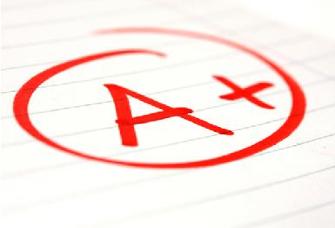 APUSH Exam Information
Friday, May 5th, 2023 @ 8 a.m.  3 hours and 15 minutes

Section I- Part A: Multiple Choice - 55 questions- 55 minutes- 40% of the Exam Score. 

Section I- Part B: Short Answer- 3 Questions- 40 minutes- 20% of Exam Score
Question 1 (required): periods 3-8
Question 2 (required) periods 3-8
Students choose between Questions 3 (period 1-5) and Question 4 (periods 6-9)

Section II- Part A: Document Based- 1 Questions- 60 minutes- 25% of Exam Score
The document-based question focuses on topics from periods 3 to 8

Section II- Part B: Long Essay- 1 Question- 60 minutes- 25% of the Exam Score
Option 1: periods 1-3
Option 2: periods 4-6
Option 3: periods 7-9
New Bell Schedule
Common Lunch
Supervised QUIET Study Areas:
Students will be
working and noise/distractions
will be kept
to a minimum.
Supervised Study
Areas Include:
Lecture Hall - (no food)
IMC - (no food)
Auditorium - (no food)
 Weight Room (no food)
Cafeterias 
Gymnasiums (bleachers)
Grand Hallway
Areas around school
Supervised SOCIAL Study Areas: 
Students may be collaborating or
working together.
Polite social interaction
will be permitted.
Meet with Coach and Advisors
Extra help or make up assignments/tests with teachers during office hours
Meet with friends
Study
Meet with Guidance, CST, SAC
Mrs. OConnor's Office Hours
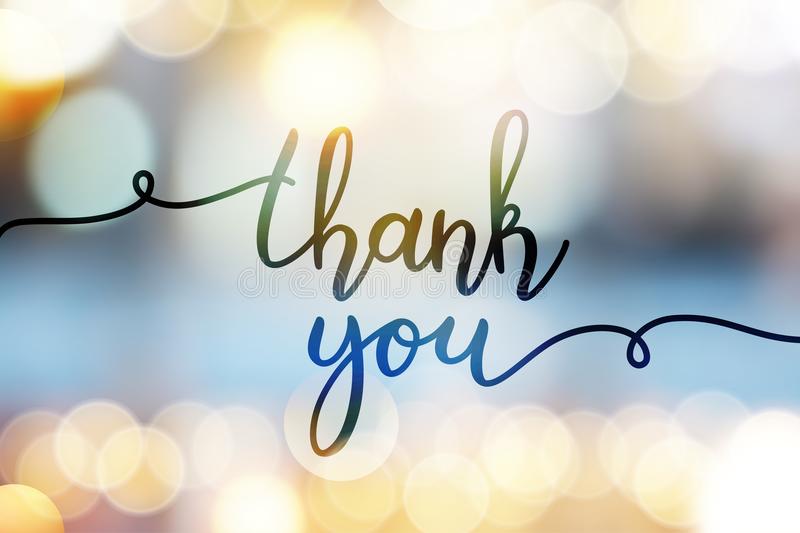 Contact information:

Email: jloconnor@jacksonsd.org
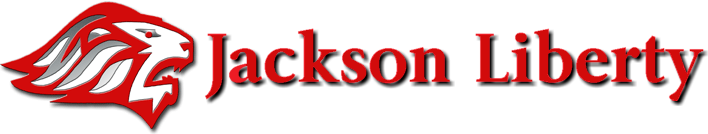 WELCOME
Man’s Inhumanity to Mankind
Mrs. O’Connor
Room # C122
Class Description
Man’s Inhumanity is a one semester elective course offered to Juniors and Seniors.
We focus on the study of genocides, atrocities, and ethical issues from the past and the present. 
Topics include:
The Nature of Man (Good vs Evil)
Native Americans studies 
African-American studies
The Great Irish Famine
Armenian Genocide 
The Holocaust
Cambodian Genocide
The Arab-Israeli Conflict
The War in Iraq and Afghanistan
Modern genocides in Africa in the 1990s and 2000s 
Social issues facing the United States today
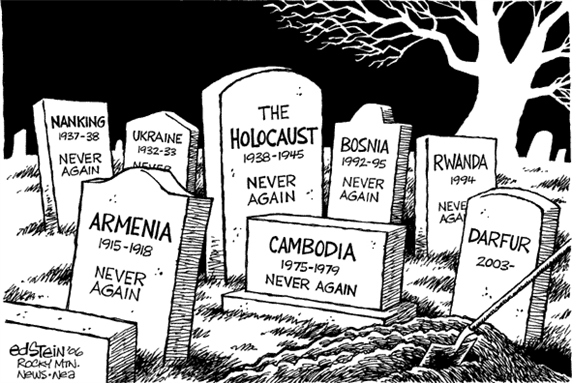 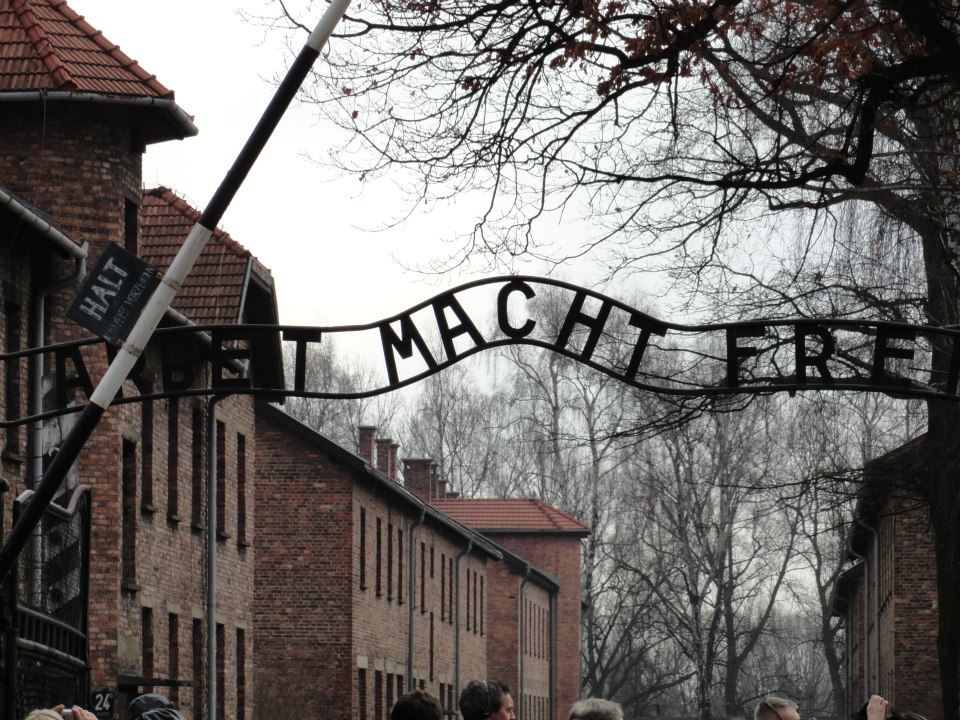 Man’s Grading Policy and Homework
50%  tests, quizzes, projects

30%  homework

20% class work and participation

Homework will be graded
Late Work- 1 day at 50%
Absent= day for day
Absent folder
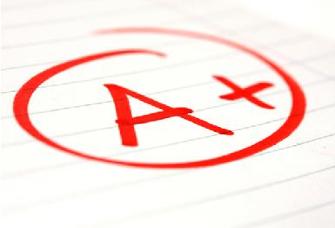 Rules- Expectations- Policies
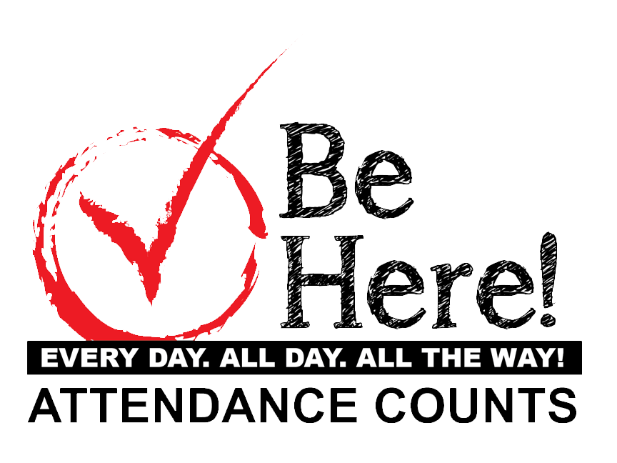 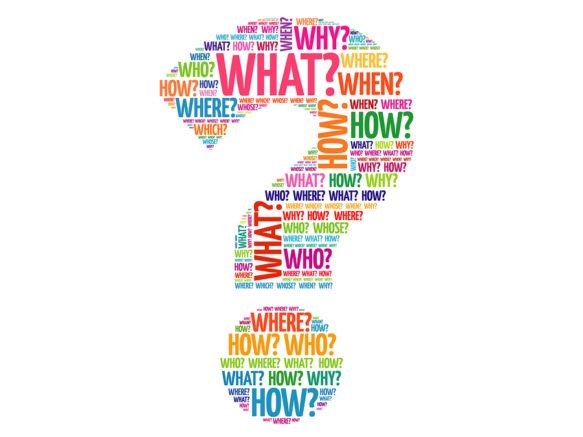 No Phones!!!
Be an Active Learner
Academic Integrity 
Come to class prepared and on time
Technology Conduct
Absences 
Final Exams and Exemptions
Hats/Hoods/Headphones 
Food and Drinks
New School IDs 
RESPECT!!!!!
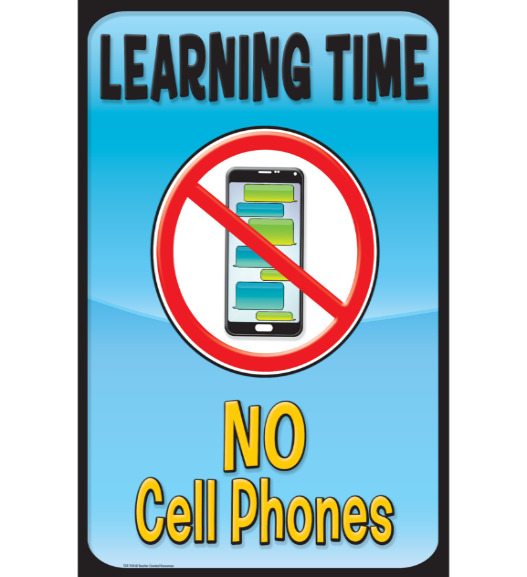 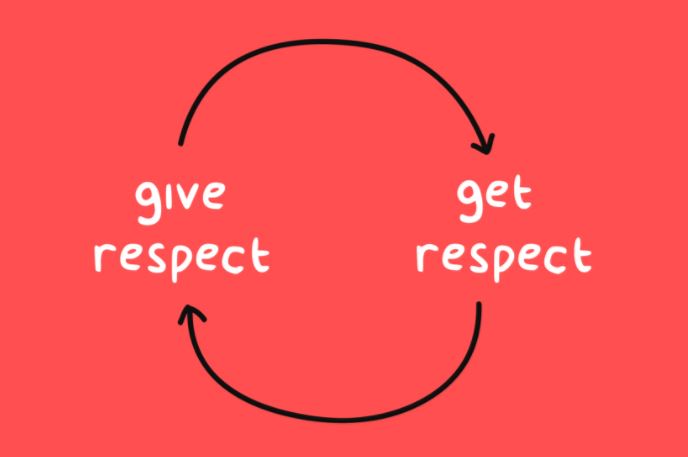 New Bell Schedule
Common Lunch
Supervised QUIET Study Areas:
Students will be
working and noise/distractions
will be kept
to a minimum.
Supervised Study
Areas Include:
Lecture Hall - (no food)
IMC - (no food)
Auditorium - (no food)
 Weight Room (no food)
Cafeterias 
Gymnasiums (bleachers)
Grand Hallway
Areas around school
Supervised SOCIAL Study Areas: 
Students may be collaborating or
working together.
Polite social interaction
will be permitted.
Meet with Coach and Advisors
Extra help or make up assignments/tests with teachers during office hours
Meet with friends
Study
Meet with Guidance, CST, SAC
Mrs. OConnor's Office Hours
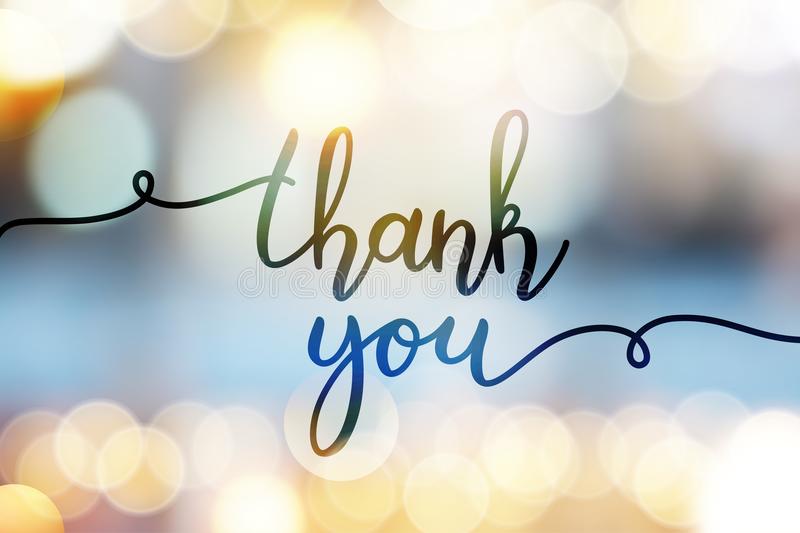 Contact information:

Email: jloconnor@jacksonsd.org